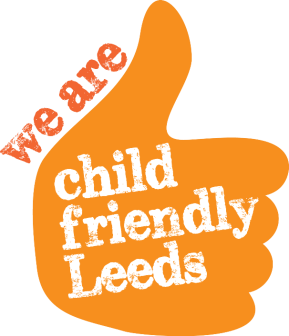 Case study support in school
Michelle Ashby – Swallow Hill Community College SENCo
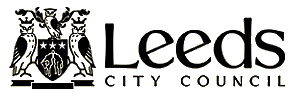 School – Wave 1
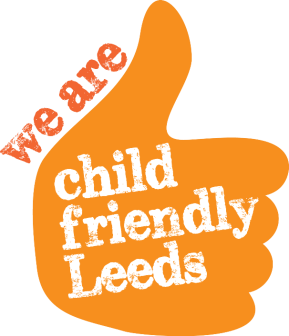 Embedded Pastoral Support
Ist Contact for Parents
Plan for return
Support Plan – not Instigated
Teaching staff informed Briefing/email
Approach friendship groups
Regular ‘check ins’ with / by Key staff – Visible or not
Close contact with Parents -  if needed
Staff to look out for and report on:
Distracted behaviour
Irritability
Personality changes
Peer group changes
Overworking
Social Withdrawal
Inconsistency in presentation
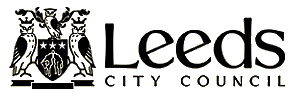 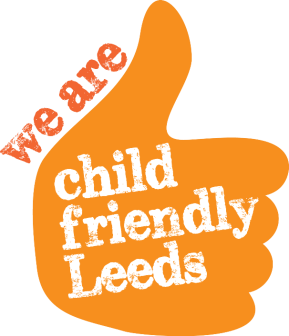 Wave 2
Meeting with Parent gauging parental response 
Bridge support
Reasonable adjustments
Distractions - Clubs, Pledges, school council etc
Peer mentoring
Wave 3
Cluster referral
External agencies
Support for Parent – if needed
Case study
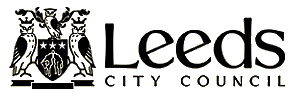